LC 14 : Molécules d’intérêt  biologique
Niveau : Lycée

Pré-requis:
- Chiralité, stéréoisomérie
- Spectroscopie Infra Rouge
- Groupes fonctionnels 
- Liaisons hydrogène et Van der Waals
- Enthalpie standard de formation et de réaction, loi de Hess.
- Formalisme et bases de chimie organique (AdN, Elimination, Substitution, flèches courbes)
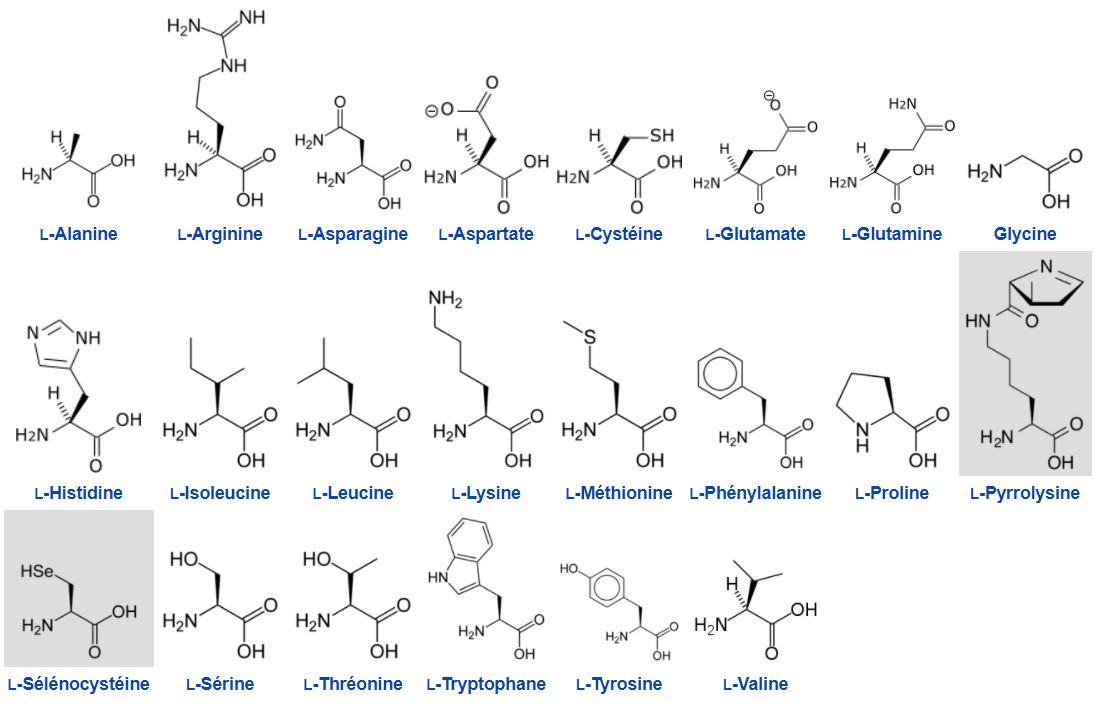 2
I.1 – acides aminés et protéines
Chaîne peptidique
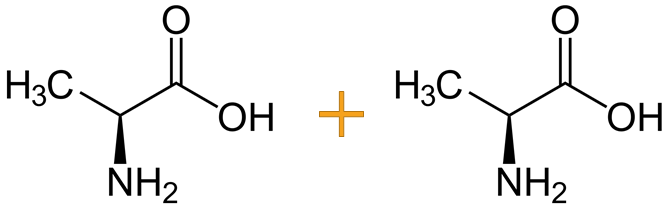 L-Alanine
L-Alanine
3
I.1 – acides aminés et protéines
Chaîne peptidique
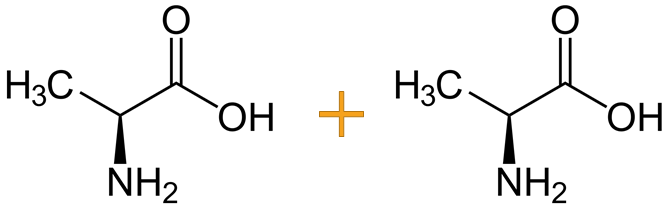 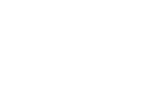 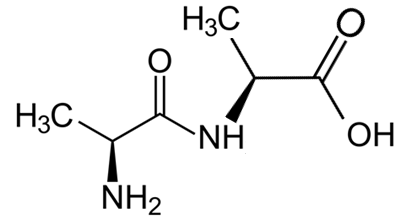 L-Alanine
L-Alanine
4
I.1 – acides aminés et protéines
Chaîne peptidique
Liaison peptidique
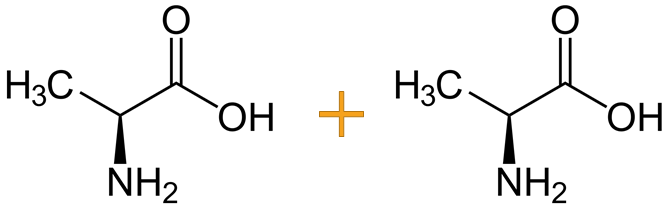 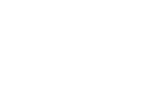 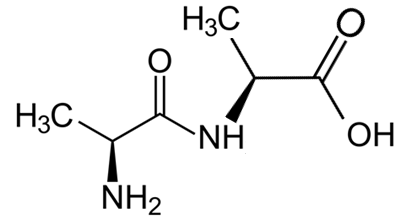 L-Alanine
L-Alanine
5
I.1 – acides aminés et protéines
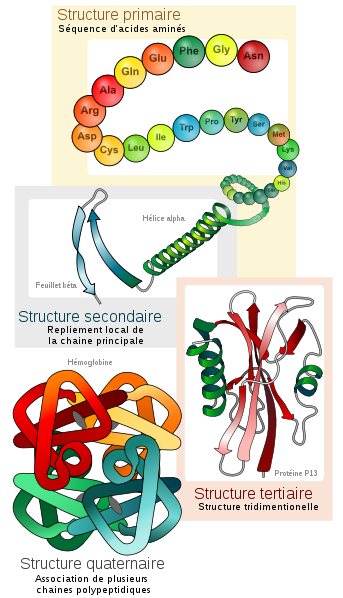 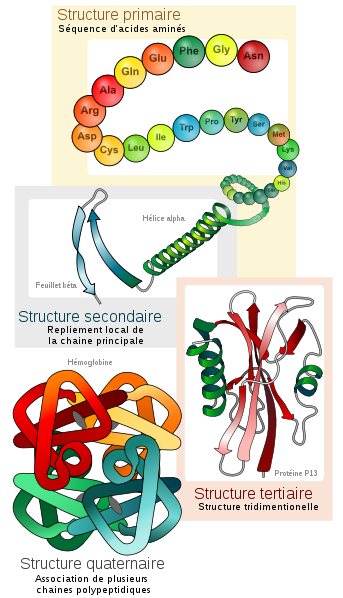 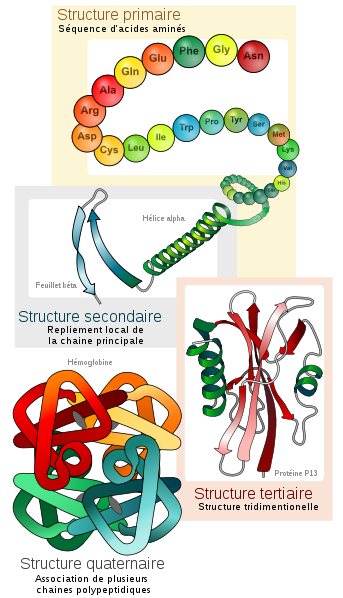 6
I. 2- Chiralité et critères d’interaction
Principe actif chiral : 
Enantiomère R
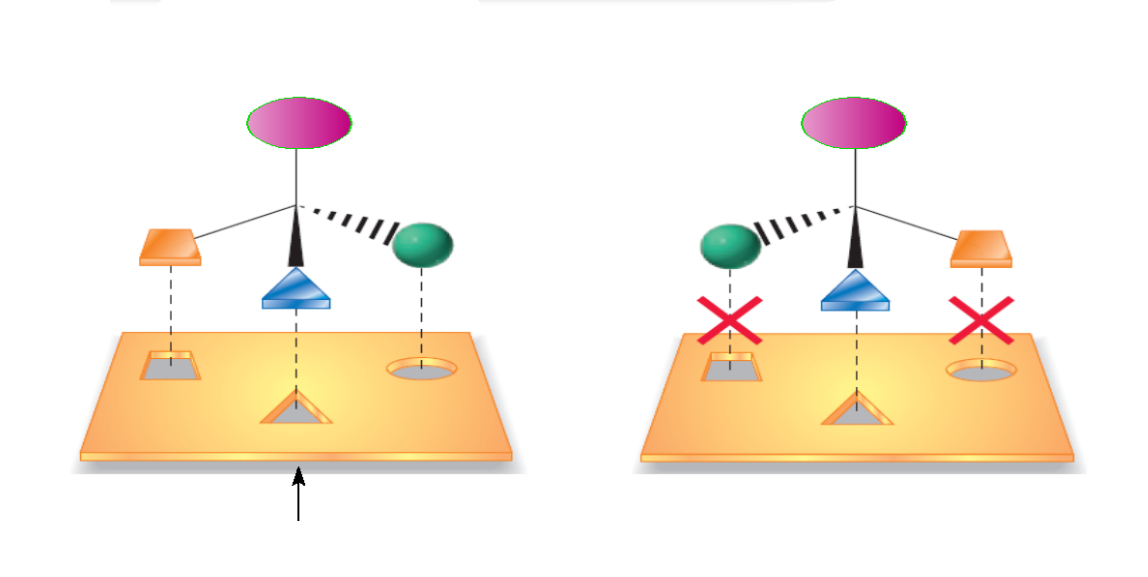 A
Protéine (enzyme, récepteur…)
7
I. 2- Chiralité et critères d’interaction
Principe actif chiral : 
Enantiomère R
Enantiomère S
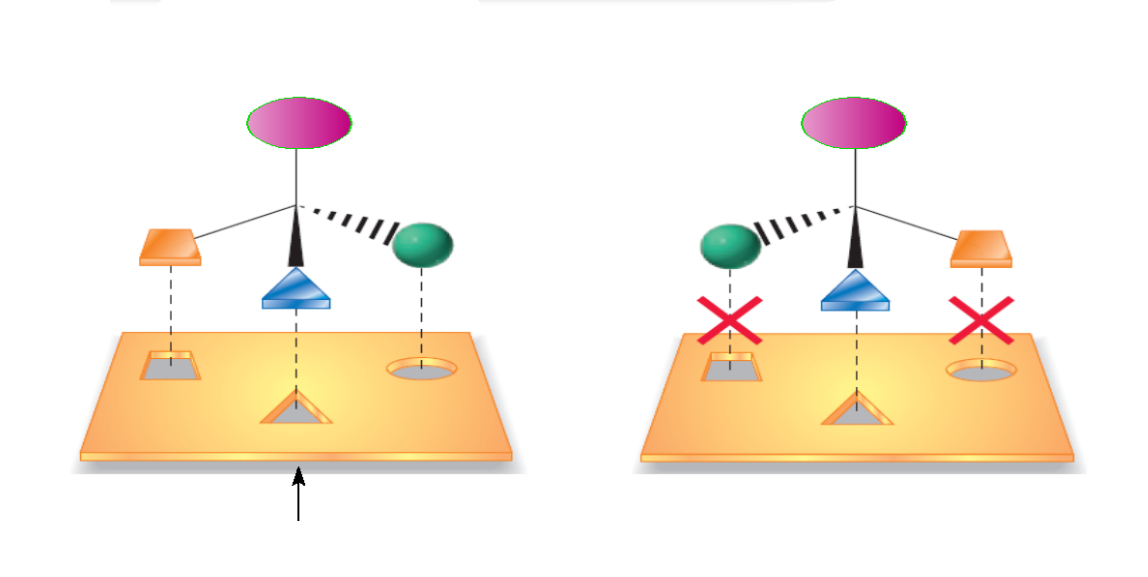 A
A
Protéine (enzyme, récepteur…)
8
I. 2- Chiralité et critères d’interaction
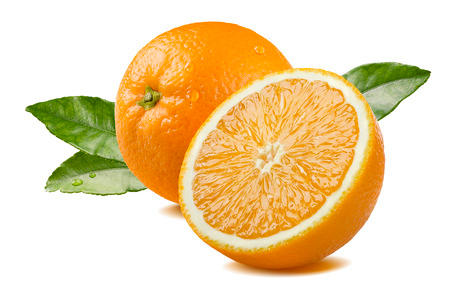 Odeur de pin
Odeur d’orange
9
Configuration R
Configuration S
II.1 –description des lipides
Triglycérides
Tête hydrophile
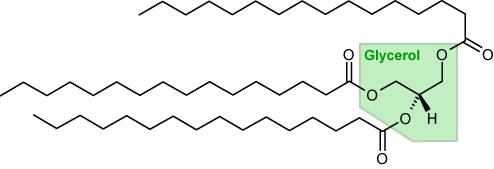 Queue hydrophobe
10
II.1 –description des lipides
Phospholipides
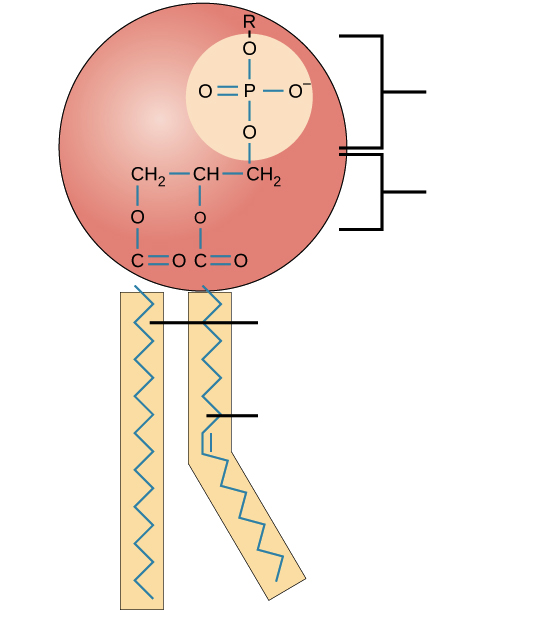 Phosphate
Tête hydrophile
Glycérol
Acides gras
Queue hydrophobe
11
Milieu aqueux
Longues chaînes carbonées
12
Formation de membrane cellulaire
Milieu aqueux : polaire
Tête hydrophile (polaire)
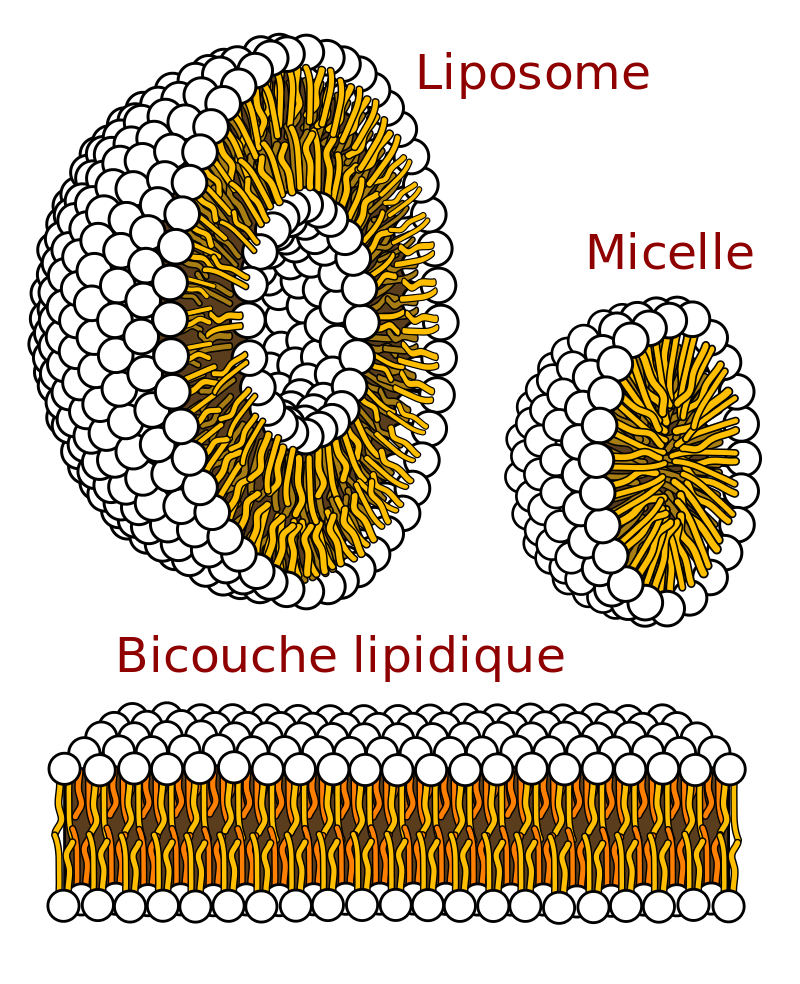 Queue hydrophobe (apolaire)
Milieu aqueux : polaire
Problème au bord : géométrie sphérique optimale
13
Formation de membrane cellulaire
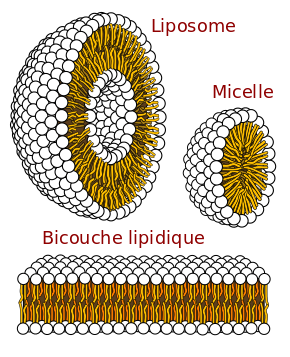 II. 2-Formation de membranes lipidiques
Lipases (enzymes)
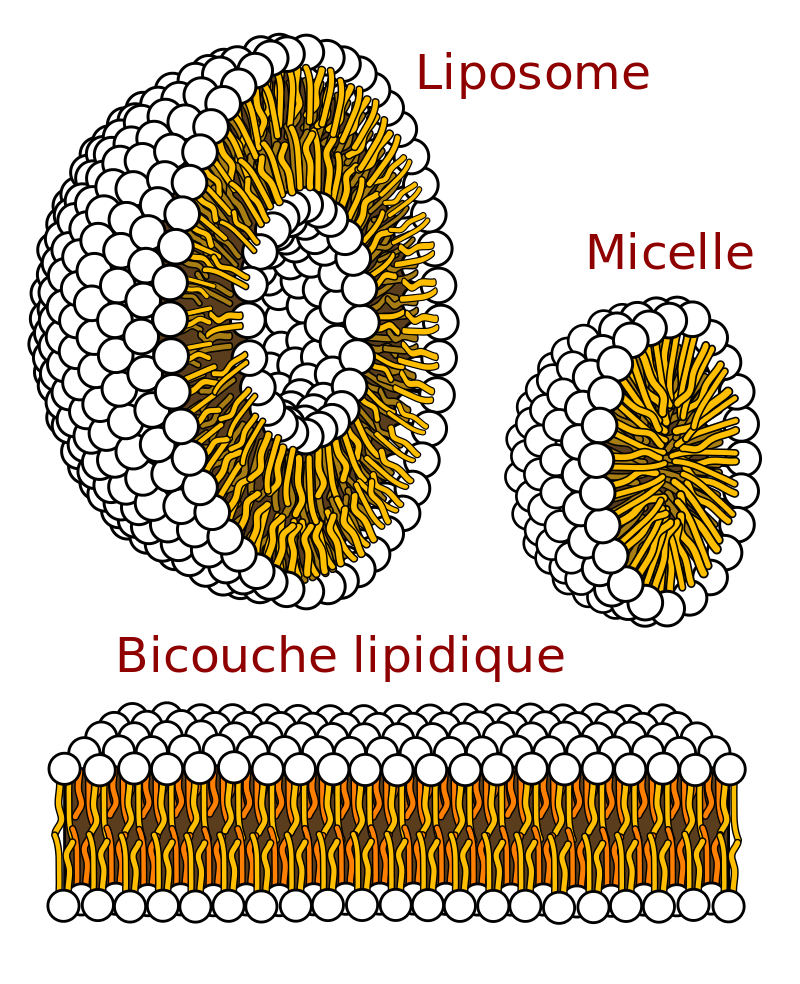 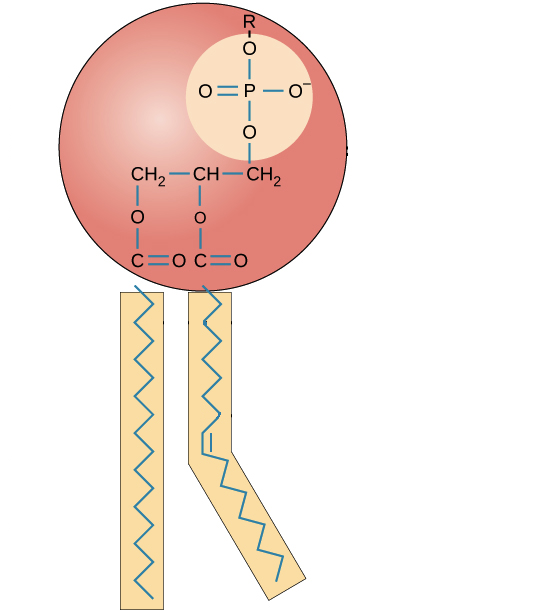 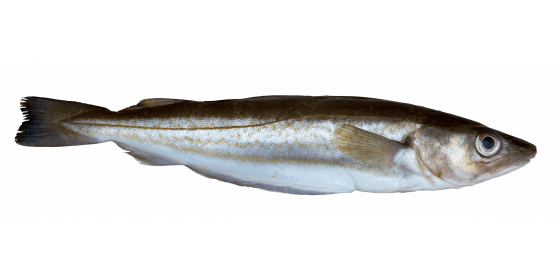 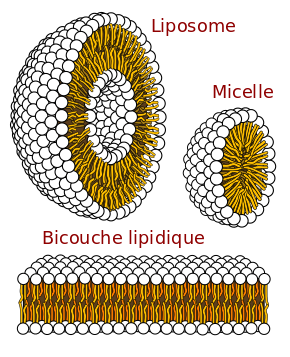 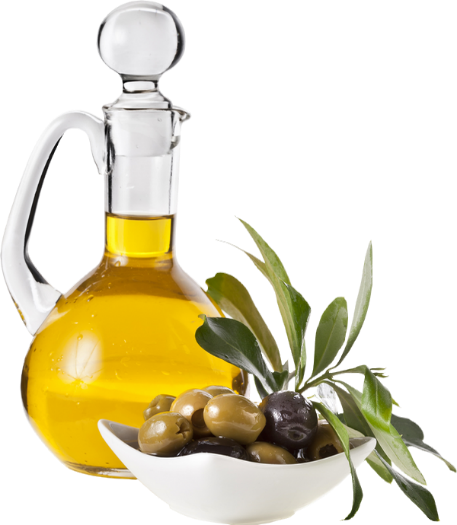 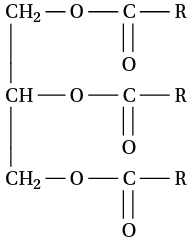 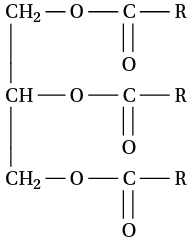 H
Acides gras
Corps gras
Triglycérides
Membranes cellulaires
Phospholipides
15
II. 2-Formation de membranes lipidiques
Lipases (enzymes)
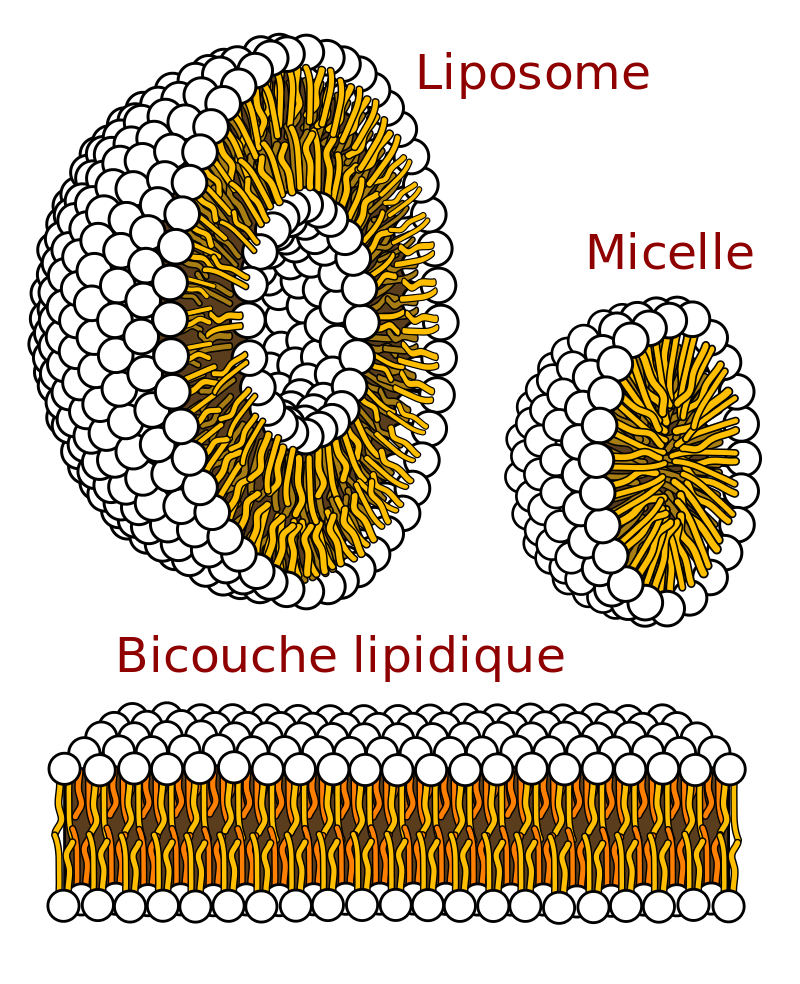 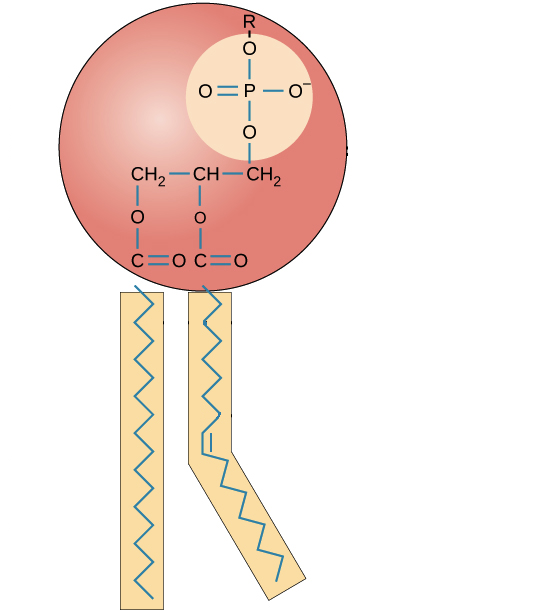 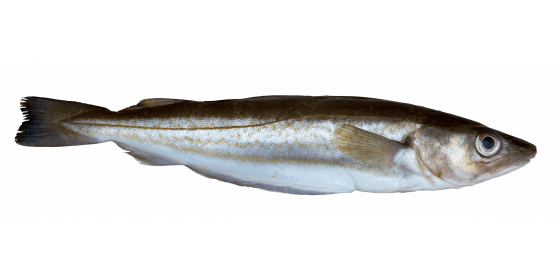 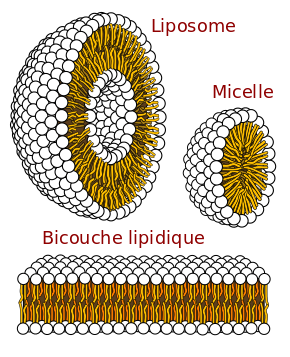 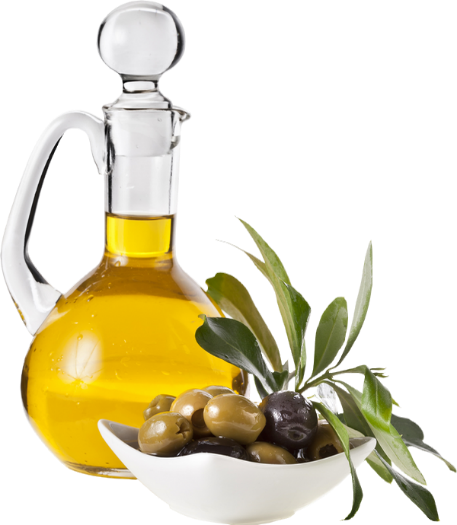 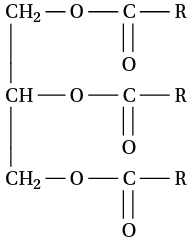 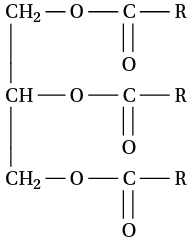 H
Acides gras
Corps gras
Triglycérides
Membranes cellulaires
Phospholipides
16
O
O
H
-
O
Addition nucléophile
-
R
H
O
R
R’
R’
O
O
O
O
H
-
O
-
Elimination
R’
H
O
O
R
R’
O
R
-
Réaction acidobasique
-
O
R’
O
H
H
O
R’
O
H
H
Catalyseur 
régénéré
17
II.3 – Hydrolyse d’un triglycéride
Equation bilan
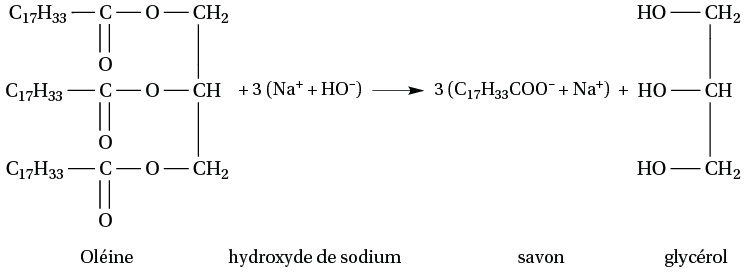 18
II.3 – Hydrolyse d’un triglycéride
Montage à reflux
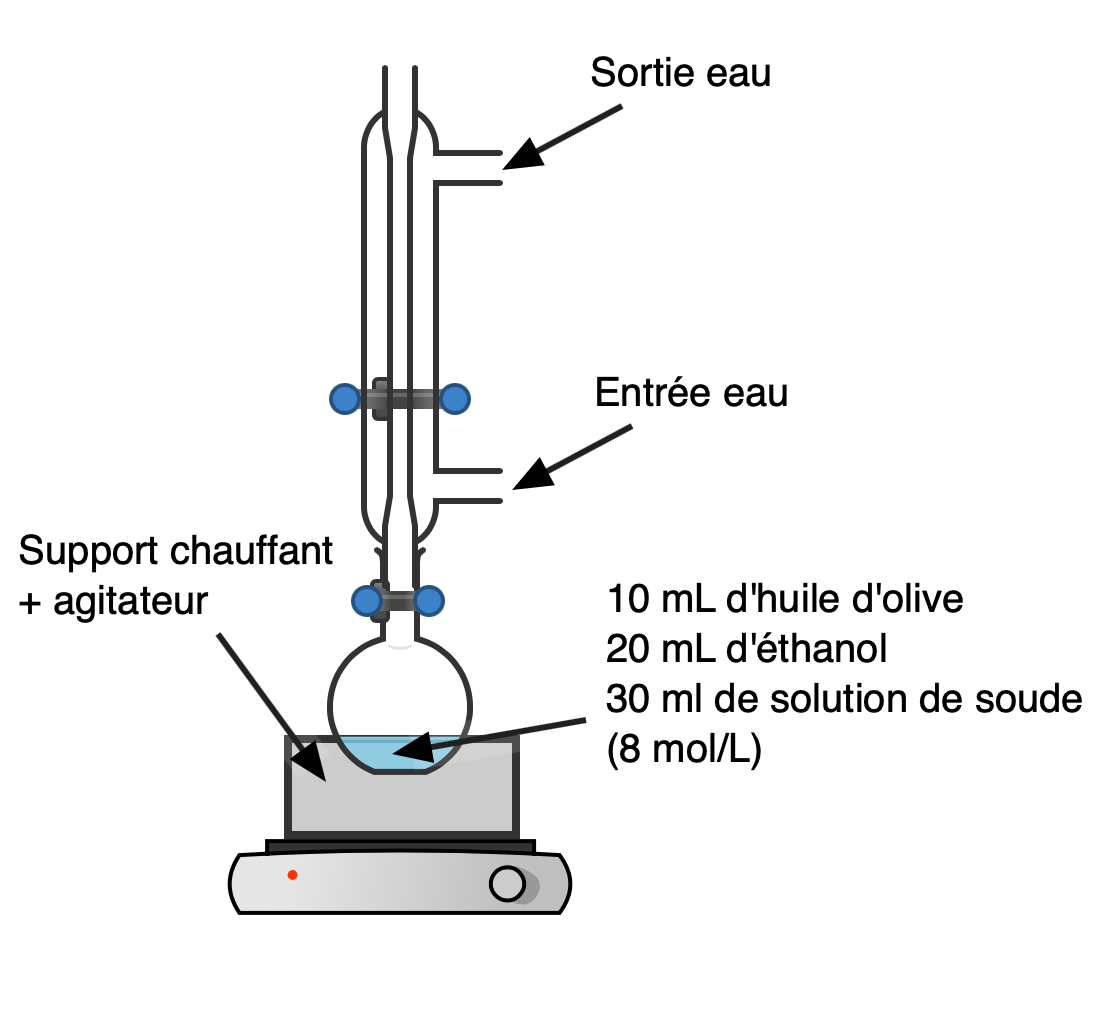 19
II.3 – Hydrolyse d’un triglycéride
Filtration sur Büchner + lavage
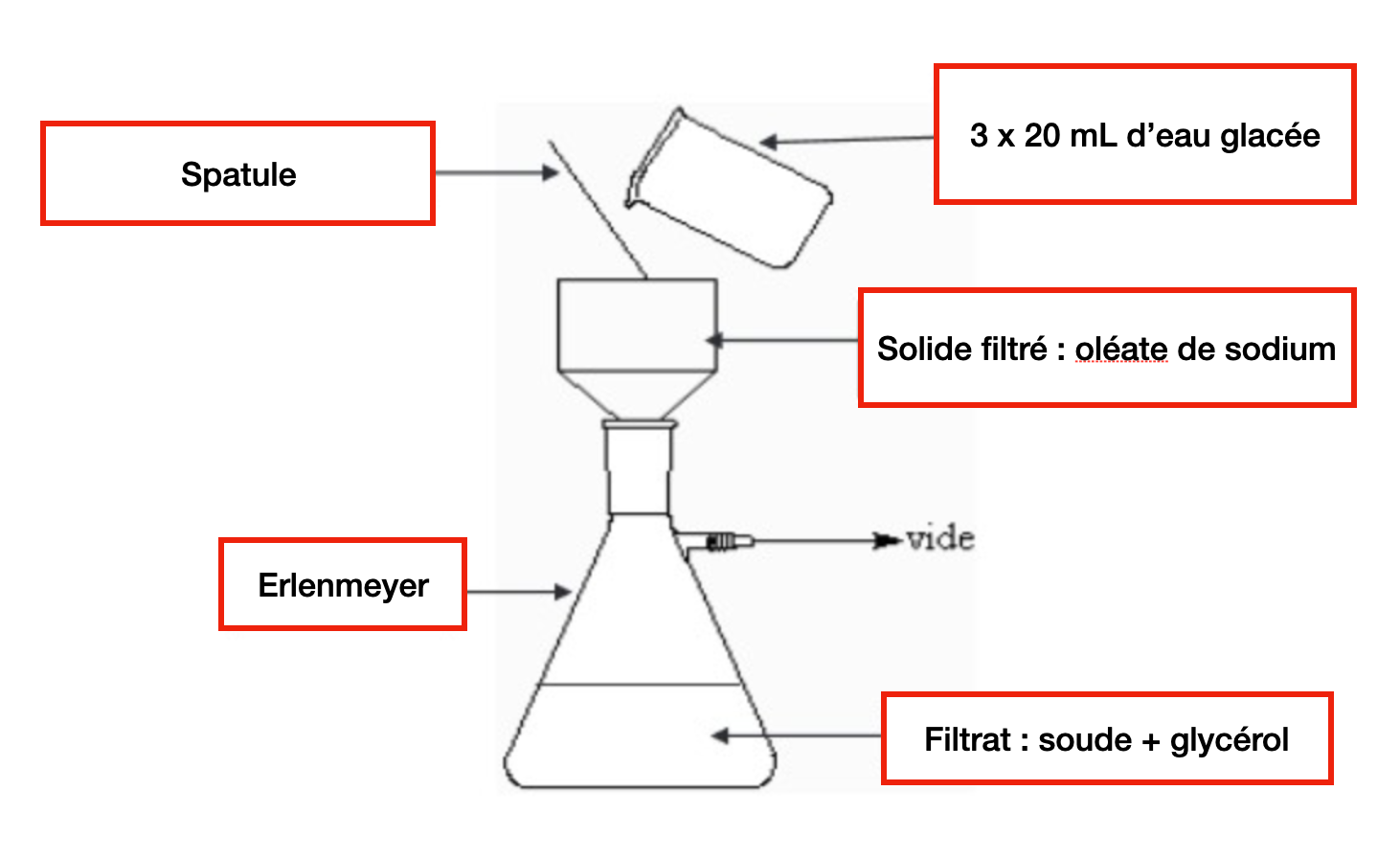 20
Combustion du glucose : respiration cellulaire
Combustible : glucose
Comburant
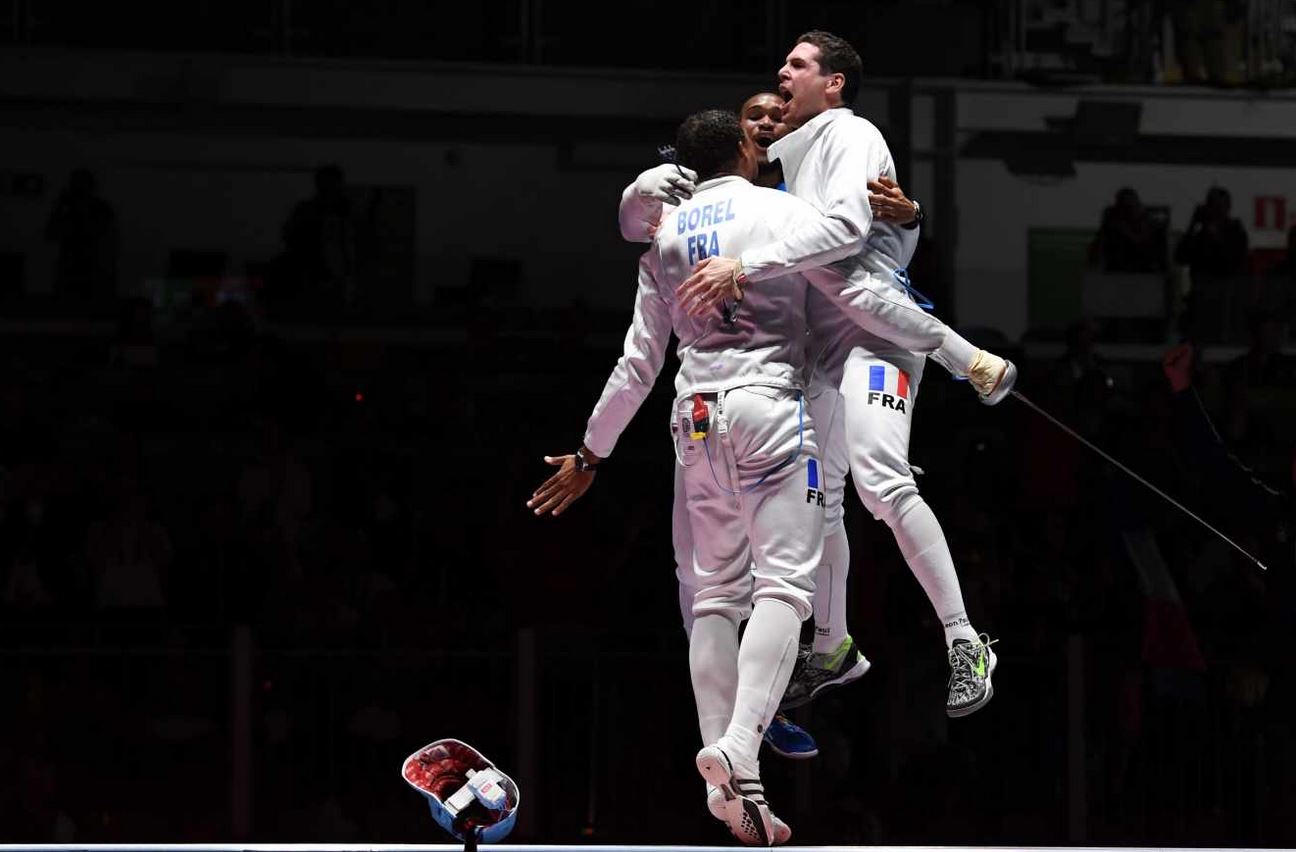 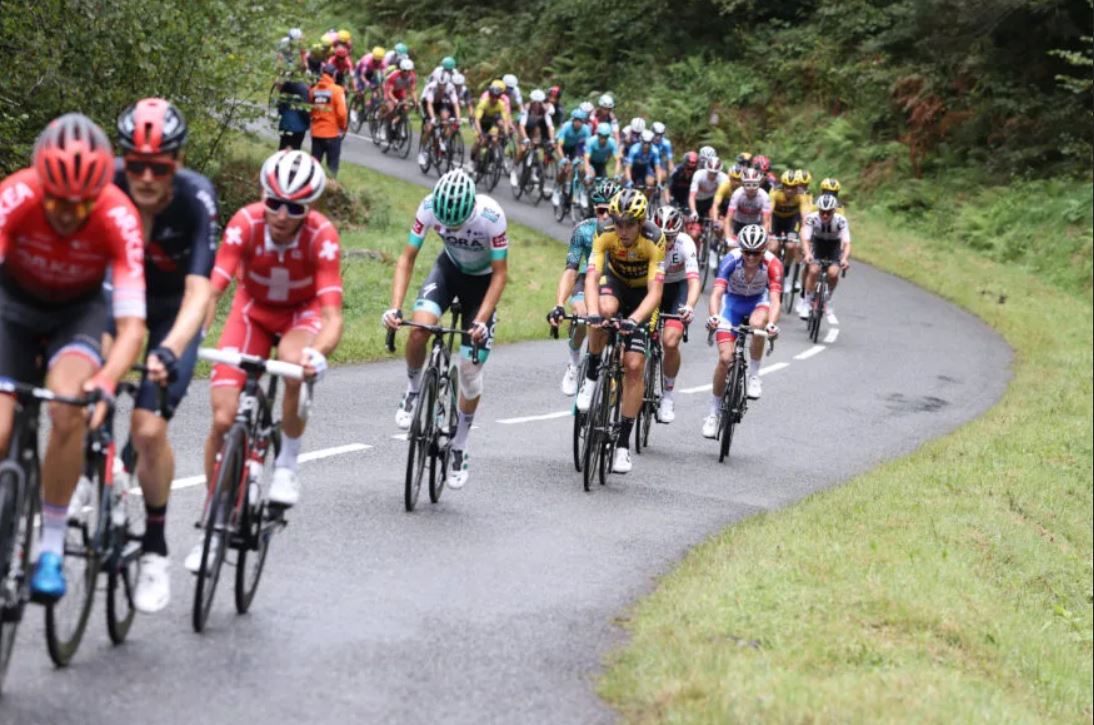 Combustion des hydrocarbures : moteurs
Combustible : alcane
Comburant
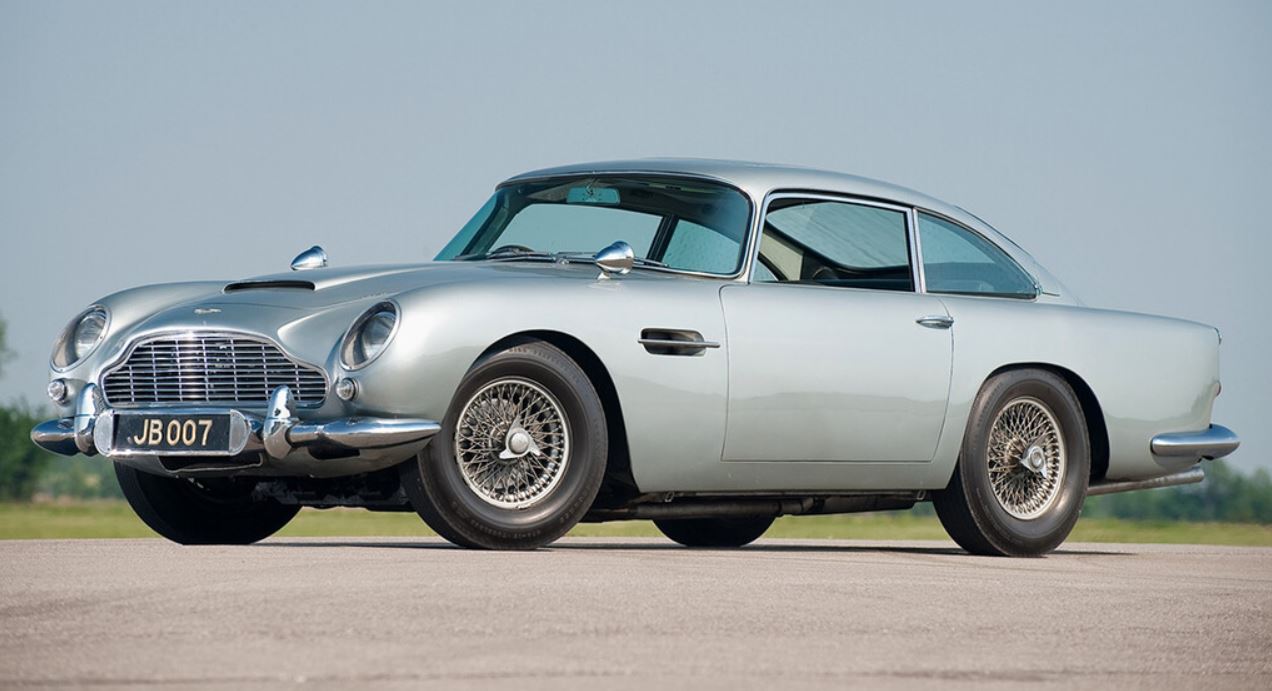 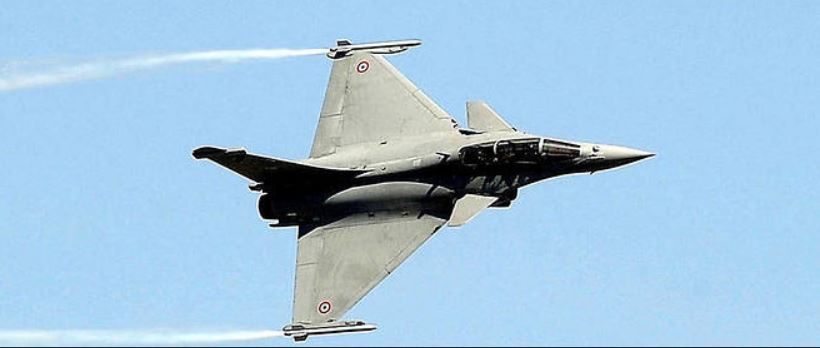 Calcul de l’enthalpie de réaction :
Application numérique
24
III.1 – La vitamine C : mode d’action
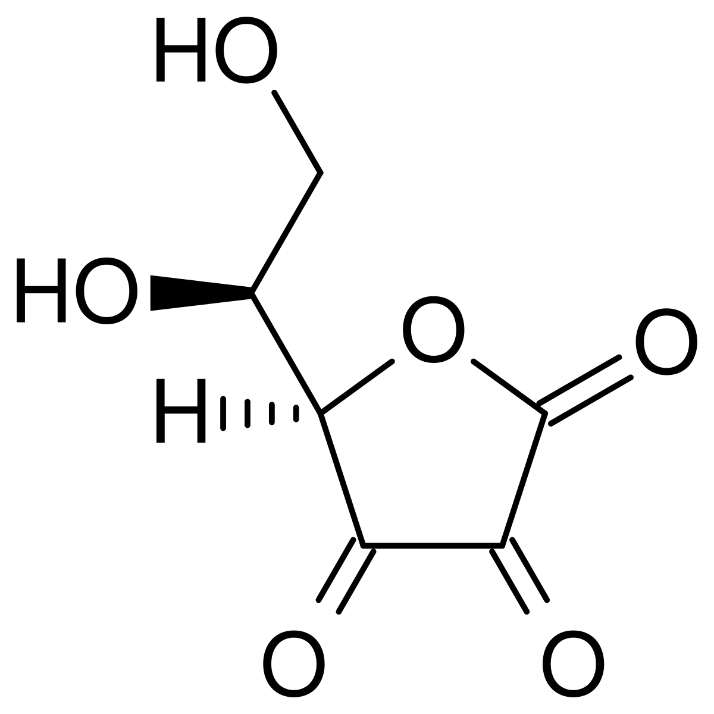 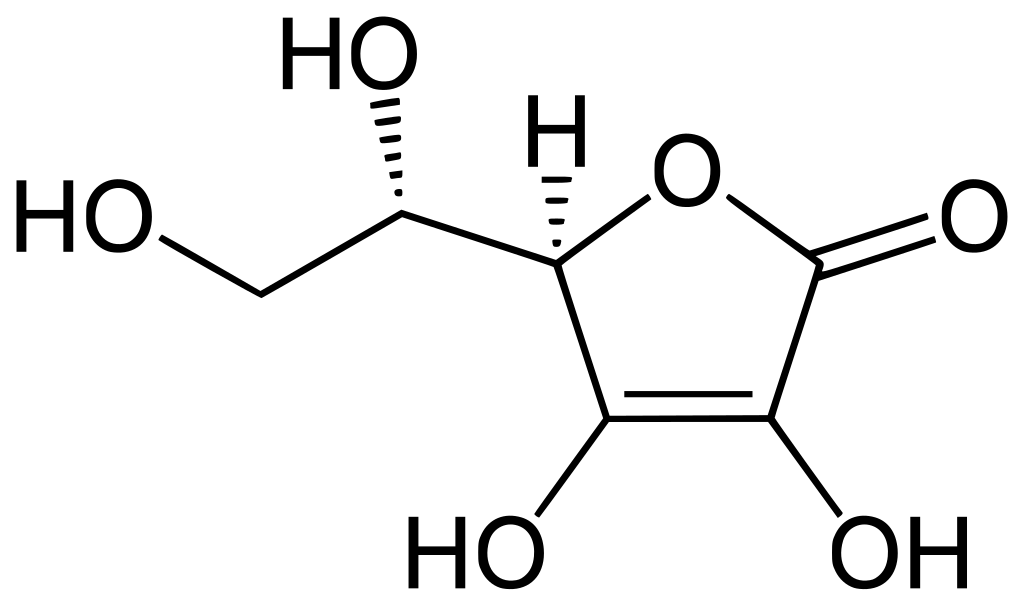 25
III.1 – La vitamine C : mode d’action
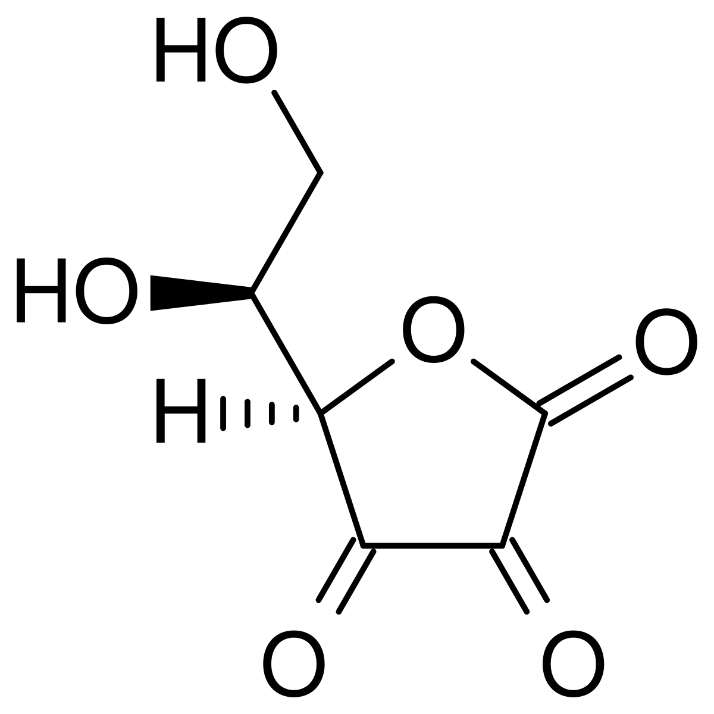 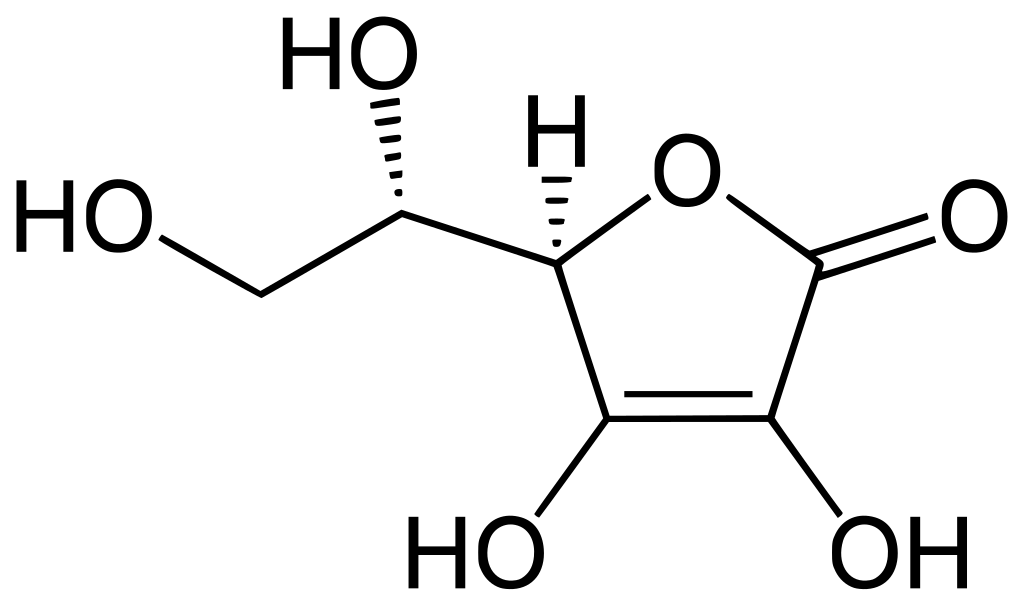 26
III. 2. Dosage de la vitamine C dans un jus d’orange
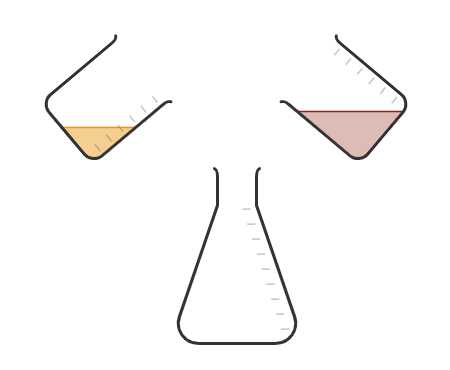 27
III. 2. Dosage de la vitamine C dans un jus d’orange
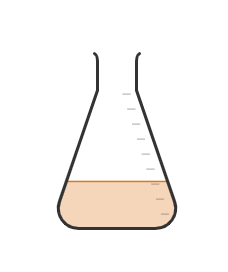 28
III. 2. Dosage de la vitamine C dans un jus d’orange
Titrage du diiode restant
Ox
Red
29
III. 2. Dosage de la vitamine C dans un jus d’orange
Titrage du diiode restant
Ox
Red
30
III. 2. Dosage de la vitamine C dans un jus d’orange
Titrage du diiode restant
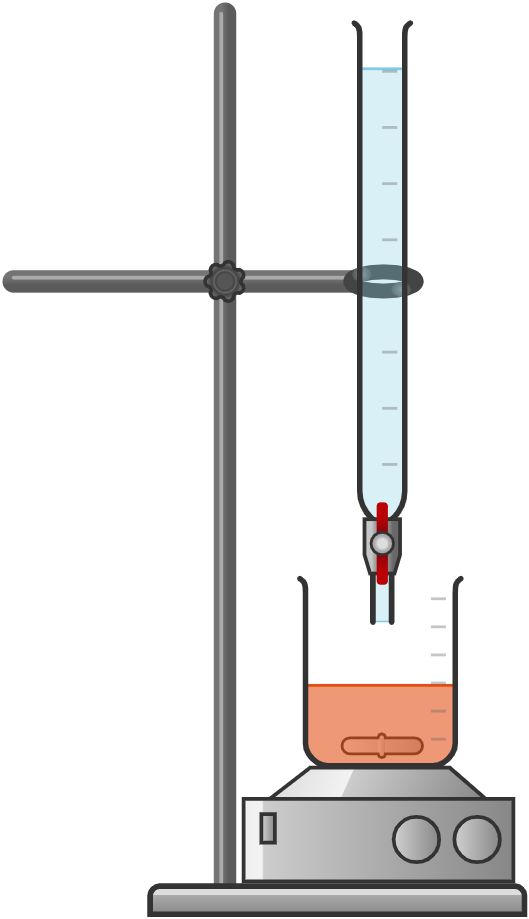 31
III. 2. Dosage de la vitamine C dans un jus d’orange
Titrage du diiode restant
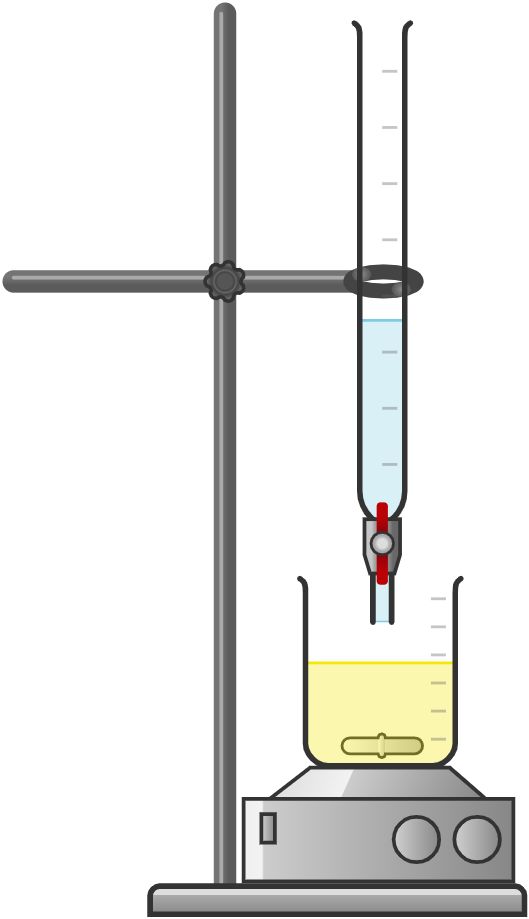 Proche de l’équivalence : il ne reste que quelques traces de diiode
32
III. 2. Dosage de la vitamine C dans un jus d’orange
Titrage du diiode restant
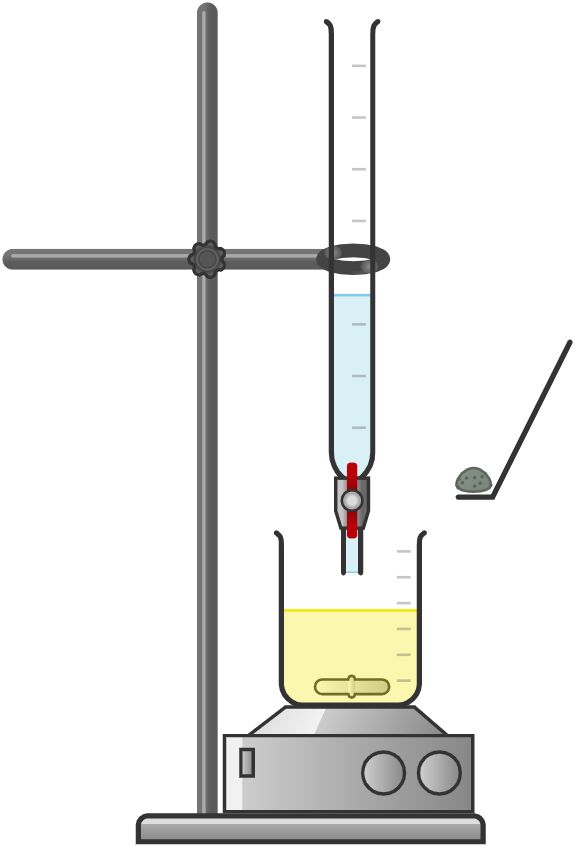 Ajout d’un indicateur coloré
Thiodène
33
III. 2. Dosage de la vitamine C dans un jus d’orange
Titrage du diiode restant
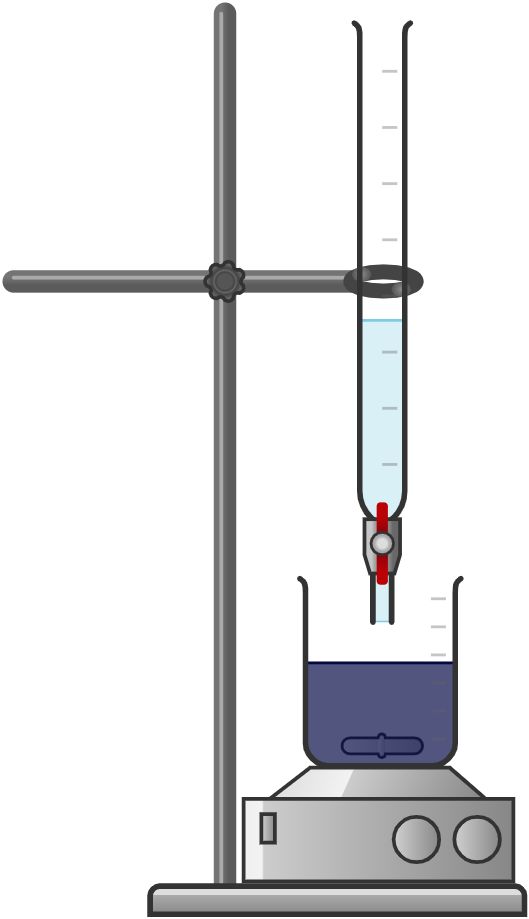 34
III. 2. Dosage de la vitamine C dans un jus d’orange
Titrage du diiode restant
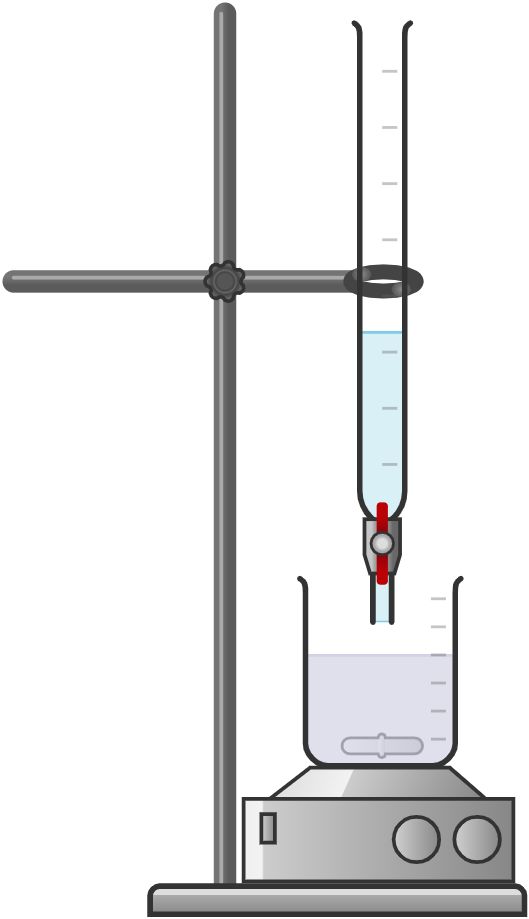 Equivalence atteinte
35
Annexes
II. 2- Exemple: Cas du paracétamol
Cellule nerveuse
Neuro transmetteur
Récepteur
Cellule musculaire
37
II. 2- Exemple: Cas du paracétamol
Cellule nerveuse
Neuro transmetteur
Récepteur
Doliprane
Cellule musculaire
38
II. 2- Exemple: Cas du paracétamol
Cellule nerveuse
Neuro transmetteur
Récepteur
Doliprane
Cellule musculaire
39